MINISTERIO DEL AMBIENTE Y DESARROLLO SOSTENIBLE
PROYECCIONES PRESUPUESTARIAS PARA EL EJERCICIO FISCAL 2019
SETIEMBRE DE 2018
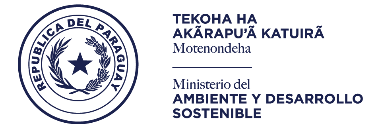 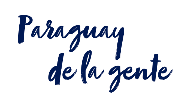 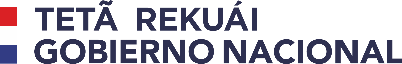 OBJETIVOS DE LA INSTITUCIÓN
(PERIODO 2015 AL 2019)

Formular, coordinar, ejecutar y fiscalizar la Política Ambiental Nacional.

Promover y consolidar la Gestión Ambiental con especial atención en los recursos naturales y la Biodiversidad en forma eficiente y eficaz en el marco del desarrollo sostenible del país.
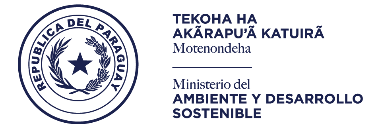 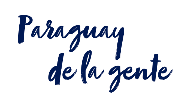 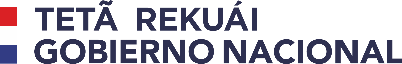 PRESUPUESTO POR EJERCICIO Y PROYECCION 2019
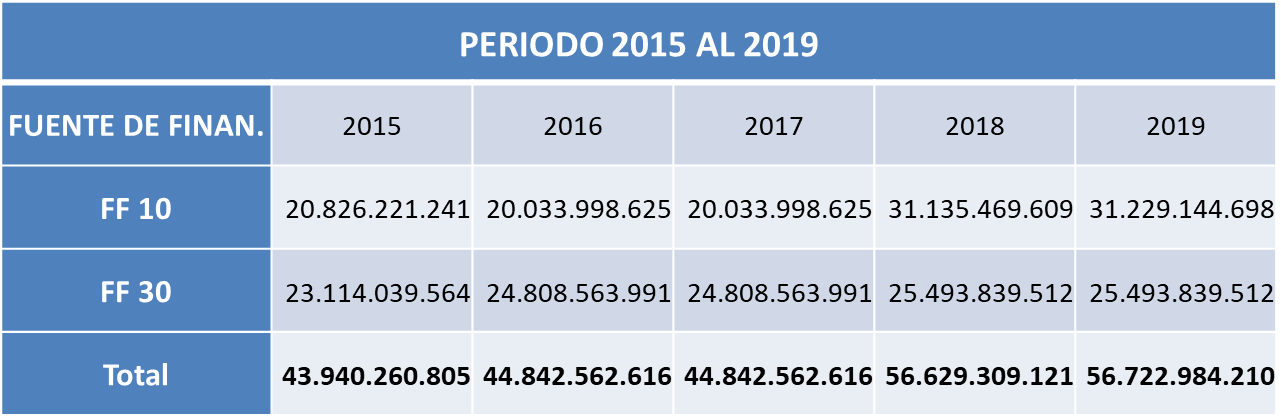 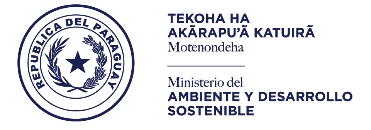 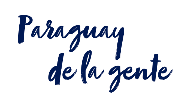 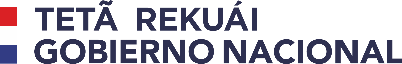 PRESUPUESTO POR EJERCICIO Y PROYECCION 2019
Si bien se observa que la asignación en Fuente 10, para el E.F. 2019, es de 31.229.144.698, la misma es prácticamente para el pago de los Servicios Personales, de los cuales el 92% (G. 28.725.387.662) es para el pago de Salarios, Gastos de Representación, Aguinaldo y Subsidio para la Salud (según Anexo de Personal), el 8% (G. 2.503.757.036) para otras remuneraciones y beneficios al personal 

Por otro lado, lo previsto en Fuente 30, es para los gastos de Servicios no personales, Bienes de consumo e insumos, Inversiones, Transferencias corrientes al sector, Pago de impuestos, tasas, gastos judiciales y otros. También está previsto en Fuente 30 el pago de Servicios Personales, en menor proporción.

Debido a las restricciones establecidas en los lineamientos anuales, para la elaboración del Anteproyecto de Presupuesto, resulta imposible el aumento de los requerimientos a través de la Fuente 10 “Recursos del Tesoro”, debiendo proyectar el mismo monto cada año.
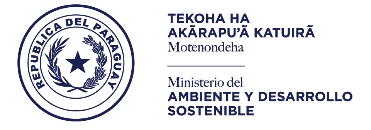 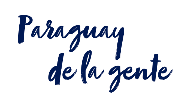 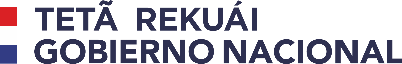 PREVISIONES PRESUPUESTARIAS 
DE INGRESOS
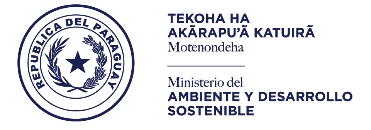 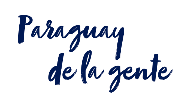 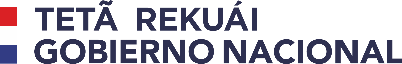 Como puede observarse en la proyección, la recaudación de los ingresos en Fuente de Financiamiento 30 “Recursos Institucionales” no es óptima debido a la cantidad insuficiente de Fiscalizadores y Técnicos Evaluadores con que cuenta el Ministerio.
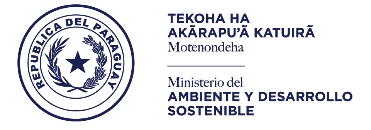 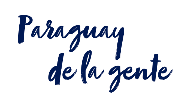 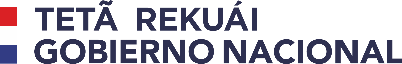 En total se dispone de tan solo 17 fiscalizadores para los trabajos de Fiscalización e Intervención en todo el territorio Nacional, y una cantidad reducida de Técnicos Evaluadores para la verificación de carpetas en el marco de la emisión de Licencias Ambientales, siendo estas las actividades que redundan en un mayor ingreso para la Institución. 

Por esta razón, resulta de mucha importancia para el MADES incrementar la contratación de mayor número de personal para cubrir las áreas misionales y con esto reforzar las fiscalizaciones y demás actividades de control y monitoreo del cumplimiento ambiental, a fin de lograr alcanzar la meta estimada para el E.F. 2019.
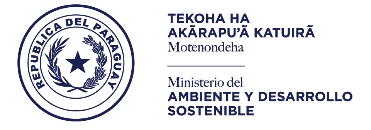 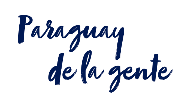 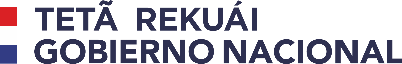 PREVISIONES PRESUPUESTARIA
DE GASTOS
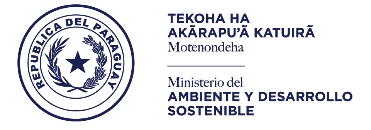 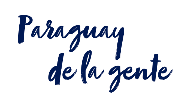 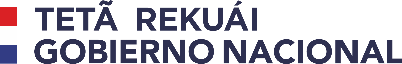 123- REMUNERACIÓN EXTRAORDINARIA (G. 1.625.000.000)
125- REMUNERACIÓN ADICIONAL (G. 364.000.000)
Para el pago de estas remuneraciones a funcionarios permanentes y comisionados que realizan labores pasada la hora ordinaria de trabajo.
Entre estos funcionarios se pueden citar a:
Directores (sin gastos de Representación), Jefes de Departamento, Jefes de División, Guardaparques, Fiscalizadores, Técnicos y funcionarios en general, que por la naturaleza de sus funciones constantemente superan las ocho (8) horas diarias de trabajo.
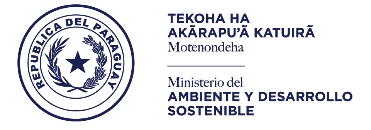 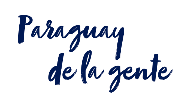 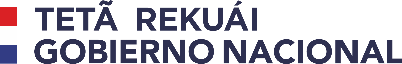 123- REMUNERACIÓN EXTRAORDINARIA (G. 1.625.000.000)
125- REMUNERACIÓN ADICIONAL (G. 364.000.000)
Inclusive, dependiendo de la urgencia de los trabajos o casos de emergencias, el funcionario presta servicios días inhábiles (sábados, domingos y feriados) a los efectos de cumplir los objetivos de la Institución.	
			
Estas labores indefectiblemente deben ser remuneradas, por el esfuerzo y la predisposición de los funcionarios en hacer cumplir las leyes ambientales.
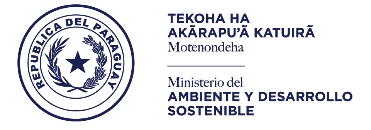 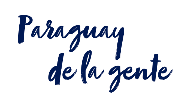 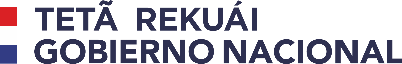 131- SUBSIDIO FAMILIAR (G. 15.470.000)
Para el pago de G. 35.000 mensuales, en concepto de subsidio familiar por cada hijo menor de dieciocho años, hasta un máximo de tres hijos, para aproximadamente 20 (veinte) funcionarios que perciben hasta el salario mínimo, así también para pago ocasional por escolaridad de hijos.
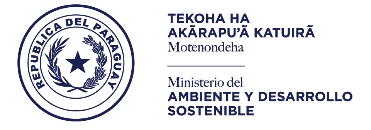 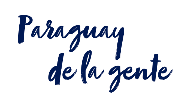 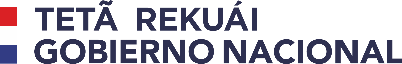 133- BONIFICACIONES Y GRATIFICACIONES (G. 3.728.652.167)
Para el pago de Bonificaciones a funcionarios permanentes y comisionados, que ocupan cargos en la Institución, conforme organigrama vigente. Asimismo, el pago de bonificaciones a aquellos funcionarios que realizan gestiones presupuestarias y administrativas, conforme lo establece la Ley Anual de Presupuesto y su Decreto Reglamentario.

Estas asignaciones son realizadas de acuerdo a la estructura orgánica anterior, es decir “Secretaría”, no así con el rango de Ministerio, debiendo realizar indefectiblemente la adecuación del organigrama para una mejor organización funcional.
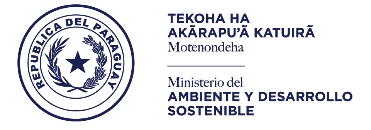 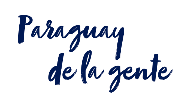 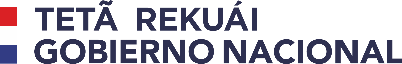 137- GRATIFICACIONES POR SERVICIOS ESPECIALES (G. 124.800.266)
Para el pago a 10 (diez) efectivos policiales que custodian la institución durante las 24 horas, de acuerdo a las siguientes asignaciones:
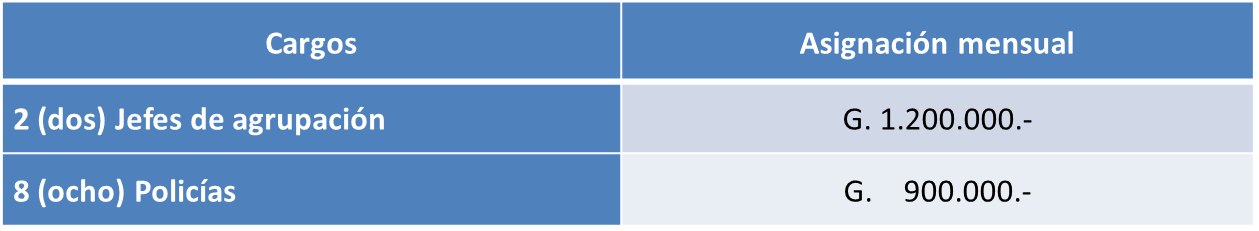 Asimismo, estos efectivos policiales acompañan a los fiscalizadores en las tareas de Fiscalización e Intervención, para mayor seguridad de los funcionarios.
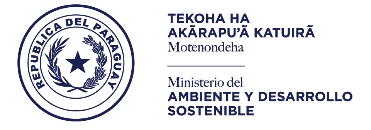 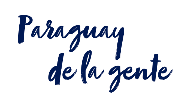 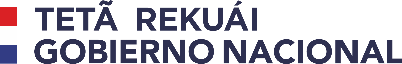 144- JORNALES (G. 2.017.491.142)

Actualmente se cuenta con un plantel de 44 (cuarenta y cuatro) jornaleros en las diferentes áreas de la Institución, los cuales serán recontratados posterior a una evaluación de desempeño implementado por la Dirección de Gestión del Talento Humano.

145- HONORARIOS PROFESIONALES	(G. 278.208.518)

Actualmente solo se cuenta con un plantel de 4 (cuatro) Profesionales en la Institución.

Para el 2019 se prevé la contratación de 2 (dos) profesionales más; 1 (un) ingeniero ambiental y 1 (un) profesional del área informática, que en total permitiría una contratación de 6 profesionales según el presupuesto asignado.

Sin embargo, esta cantidad es ínfima e insuficiente comparado a la necesidad real de la Institución en cuanto a la dotación de mayor cantidad de personal profesional en las diferentes áreas, teniendo en cuenta que actualmente existen 5 (cinco) Direcciones Generales Temáticas y más de 10 (diez) órganos de apoyo y asesoría, todas éstas con sus respectivas subdirecciones y jefaturas.
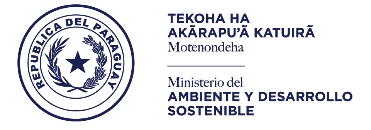 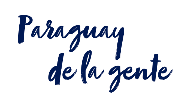 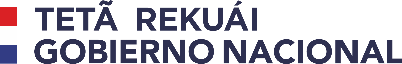 191- SUBSIDIO PARA LA SALUD	(1.299.600.000)

Para el pago de G. 300.000.- a un total de 335 funcionarios activos y 26 cargos vacantes (previsión en caso de nombramientos)
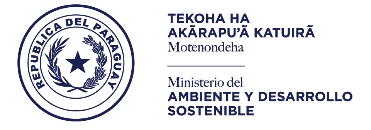 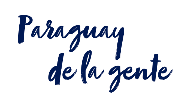 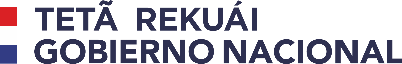 199- OTROS GASTOS DEL PERSONAL (G. 390.000.000)

Para el pago de diferencia salarial a funcionarios permanentes o comisionados que ocupan cargos interinos en la Institución de mayor asignación.
Ejemplo:
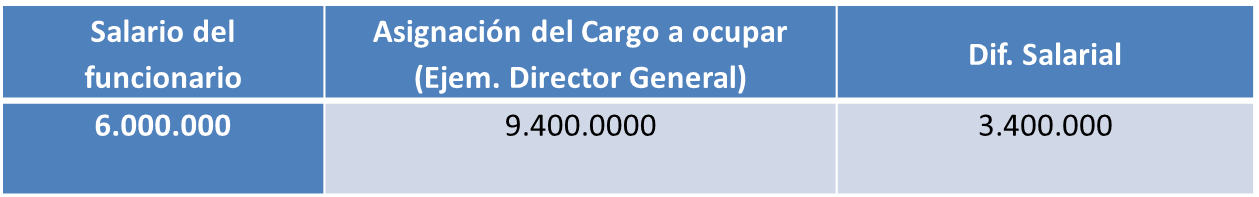 También, otros gastos fortuitos que pudieran originarse durante el año por causas presupuestarias o administrativas justificadas y que no puede pagarse en forma retroactivo como el caso de Salarios, Gastos de Representación que tiene que pagarse dentro del mes del hecho.
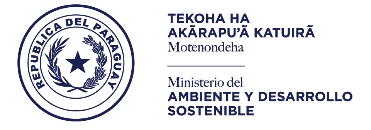 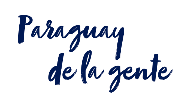 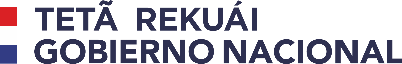 O.G. 210 - SERVICIOS BASICOS (Gs. 2.409.876.588)

Este subgrupo de gasto tiene previsto los gastos para el pago por servicios básicos tanto para la Sede Central, Oficinas Regionales y Áreas Protegidas. 
 
En total se cuenta con una cantidad de 3 (tres) Oficinas Regionales y 16 (dieciséis) Áreas Protegidas dependientes de este Ministerio, y la Oficina Regional de Ayolas dependiente de la Entidad Binacional Yacyretá, cuyos gastos en concepto de servicios básicos corren a cargo del Ministerio del Ambiente y Desarrollo Sostenible.
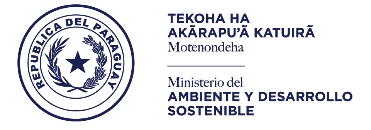 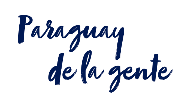 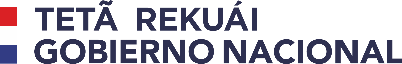 O.G. 230 - PASAJES Y VIATICOS (Gs. 1.371.781.000)

El monto previsto es bastante ajustado considerando las actividades que la institución realiza, es muy necesario por la operatividad y según política Institucional las siguientes tareas: fiscalización, notificación de sumarios realizados por el área jurídica, talleres de capacitación, charlas educativas, gestiones administrativas, verificaciones previas para emitir licencias o autorizaciones. También se debe prever los pasajes aéreos para participar de reuniones Internacionales tanto funcionarios y autoridades.
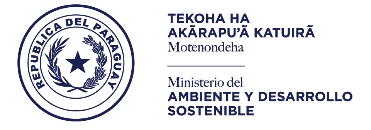 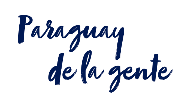 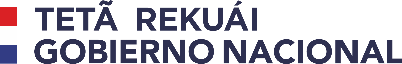 O.G. 240 - GASTOS PARA ASEO, MANTENIMIENTO Y REPARACIÓN (Gs. 2.872.793.437)

Este rubro está previsto para mantenimiento y reparación de la infraestructura edilicia  y las oficinas en general, que serán destinados para las siguientes Operaciones:

Reparación menor de los edificios y sistemas eléctricos, tanto en la Sede Central como las 3 (tres) Oficinas Regionales y las 16 (dieciséis) Áreas Protegidas.

Reparación de equipos y muebles de oficinas (Aire Acondicionado, impresoras y otros).
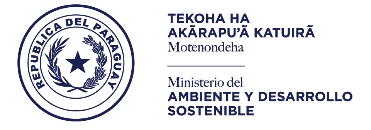 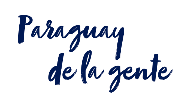 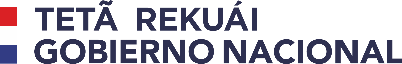 O.G. 240 - GASTOS PARA ASEO, MANTENIMIENTO Y REPARACIÓN (Gs. 2.872.793.437)

Reparación de Automotores y Maquinarias, conforme se detalla:

	84 (ochenta y cuatro) vehículos dentro del Parque Automotor, para la sede central, oficinas regionales y áreas protegidas.
	3 (tres) generadores eléctricos, para sede central, laboratorio y Parque Nacional Defensores del Chaco
	5 (cinco) Transformadores
	4 (cuatro) Tractores con tres rotativas
	8 (ocho) podadoras de altura
	24 (veinticuatro) motosierras
	42 (cuarenta y dos) desmalezadoras
	6 (seis) lanchas
	14 (catorce) motocicletas
 Además, en este rubro se contrata el Servicio de Limpieza de la Sede Central y Museo
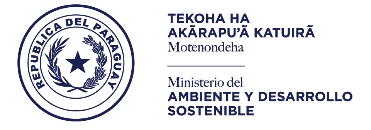 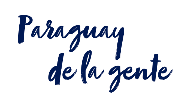 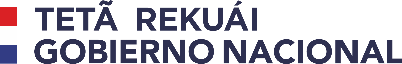 O.G. 250 – ALQUILERES Y DERECHOS (Gs. 40.000.000)

Este objeto de Gastos es a modo de prever la erogación en concepto pago por arrendamiento de inmuebles ya sea para perceptoría o presencia Institucional en las zonas que no cuentan con local propio a nombre de la Institución, es de suma importancia ya que las diversas tareas y deber del Ministerio del Ambiente y Desarrollo Sostenible abarca todo el país y la cual debe cubrir con puestos claves para control y cumplimiento de la Leyes Ambientales.
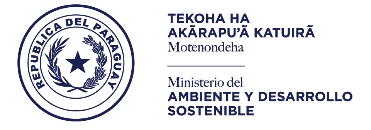 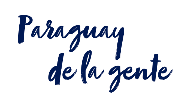 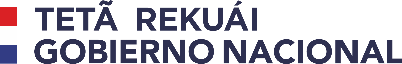 O.G. 260 - SERVICIOS TÉCNICOS Y PROFESIONALES (GS. 1.720.000.000)

Este Objeto de Gasto abarca servicios de vital importancia para la Institución inherente a los productos que son necesarios para el buen manejo científico y operativo, como ser la Informatización diseño y desarrollo de un sistema para el manejo de los procesos como también su instalación y configuración, publicaciones y reproducciones de carácter informativo o divulgaciones, asesoría e investigación en asuntos ambientales, jurídicos, contables, auditorias nacionales e internacionales, fiscalizaciones de obras, como así también para gastos de primas y seguros de personas, maquinas, equipos, vehículos y muebles.

Así también prevé el servicio de publicidad y propaganda ambiental por medio de radiodifusoras, medios televisivos, carteles Institucionales, impresos y similares.
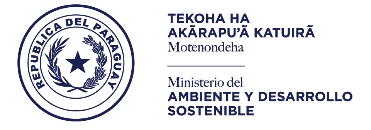 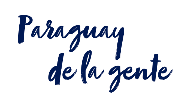 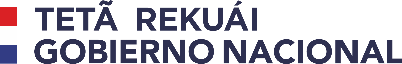 O.G. 280 - OTROS SERVICIOS EN GENERAL (GS. 258.000.000)

El rubro de Servicios en General cumple un rol muy importante para las actividades Institucionales ya que con el mismo se cubren los eventos Institucionales y también con los servicios de traslado de caudales para el resguardo y custodio de valores como ingresos percibidos por la Institución en la Sede Central y la Perceptoría Regional Ybycui que son los lugares con mayor impacto de ingresos Institucionales.
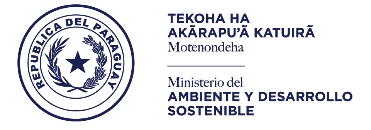 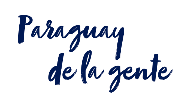 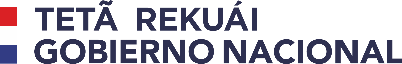 O.G. 290 - SERVICIOS DE CAPACITACIÓN Y ADIESTRAMIENTO (GS. 260.000.000)

La política de esta Administración es fomentar la preparación y capacitación de cada funcionario tanto en el área ambiental como administrativa, para que la Institución pueda cumplir a cabalidad con la política y visión del Ministerio del Ambiente y Desarrollo Sostenible, se tiene previsto solventar gastos que concuerdan con la actividad de cada funcionario, para el buen desempeño de sus funciones, ya sean Nacionales o Internacionales.

Las áreas prioritarias a ser capacitadas son Áreas Protegidas (Guardaparques) y Fiscalización, no dejando de lado a los demás funcionarios que deberán ser capacitados en su actividad cotidiana para dar un buen servicio como Servidor Público.
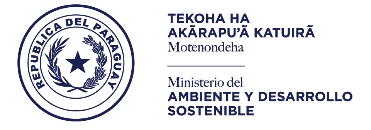 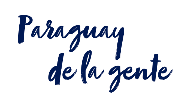 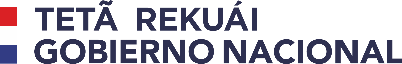 O.G. 310 - PRODUCTOS ALIMENTICIOS (GS. 354.510.000)

Este Objeto de Gasto está previsto para la compra de víveres de 65 Guardaparques (permanentes y contratados) con que actualmente cuenta el Ministerio, distribuidos en 16 (dieciséis) Áreas Protegidas dentro de todo el territorio nacional.

En tal sentido, se pretende dotar de reserva de alimentos no perecederos, ya que los Guardaparques residen dentro de los Parques Nacionales.
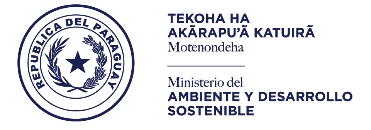 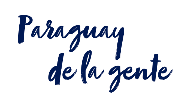 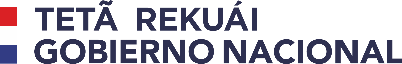 O.G. 320 - TEXTILES Y VESTUARIOS (GS. 368.695.000)
El rubro es indispensable primeramente para los funcionarios que tienen tareas fuera de la Institución o que se encuentran en las Áreas Protegidas, que obligatoriamente tienen que contar con la identificación institucional. El área de mayor necesidad es para Guardaparques, Fiscalizadores, Técnicos, Servicios Generales y de apoyo, totalizando aproximadamente 120 funcionarios.
Asimismo, en razón de que la Institución ascendió al rango de Ministerio, los uniformes deberán ser actualizados con la sigla MADES.

O.G.330 - PRODUCTOS PAPEL, CARTÓN E IMPRESOS (GS. 188.235.000)
De este rubro se adquirirán los insumos necesarios a nivel global para toda la actividad de la Institución ya sea en caja de papel, libros, materiales de enseñanza, impresión y otros productos gráficos, especialmente para productos e impresiones de artes gráficas para la adquisición de hojas de seguridad en la que son impresas las licencias y permisos correspondientes, como así también la impresión de recibos de ingresos a ser utilizados en todas las bocas de cobranzas.
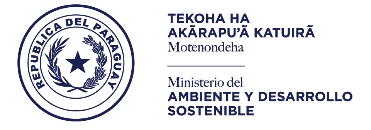 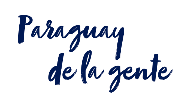 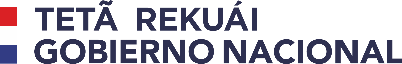 O.G.340 - BIENES DE CONSUMO DE OFICINA E INSUMO (GS. 264.805.050)
Este rubro es necesario para todas las dependencias, y será destinado para compra de productos de limpieza (para las regionales que no cuentan con servicios tercerizado), útiles de oficina, materiales eléctricos, compra de repuestos y accesorios menores, bienes de consumo También para la Adquisición de tintas, cintas y tóner varios.
El monto cubrirá mayor parte de la necesidad Institucional.
 
O.G.350 - PRODUCTOS E INSTRUMENTOS QUÍMICOS Y MEDICINALES (GS. 95.578.200)
Existe gran volumen de necesidad para este rubro ya que de esto se sustentan los productos químicos para el Museo, los instrumentos laboratoriales, compuestos químicos farmacéuticos y otros. Con esto la administración priorizará los gastos más importantes.
También este rubro debe contemplar la carga de extintores de incendio para vehículos y todas las oficinas.
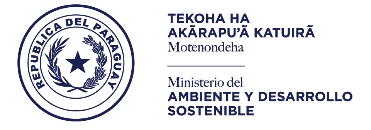 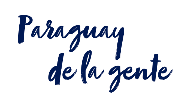 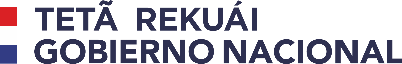 O.G.360 - COMBUSTIBLES Y LUBRICANTES (GS. 1.590.159.180)
El rubro de combustibles y lubricantes previsto en el Anteproyecto de Presupuesto, es insuficiente considerando las necesidades de este Ministerio, ya que se deben realizar fiscalizaciones, notificaciones e intervenciones en todo el territorio nacional, además, para el uso tractores, desmalezadoras, motosierras, podadoras, generadores, motocicletas, entre otros, utilizadas principalmente en las Áreas Protegidas, cuyo funcionamiento requiere la carga de combustible.
También para el uso de lanchas por tareas de fiscalización en la que se requiera un patrullaje fluvial, y compra de lubricantes. 
 
O.G.390 - OTROS BIENES DE CONSUMO (GS. 246.371.000)
El monto previsto será destinado a la compra de cubiertas, herramientas menores para el uso en los Departamentos de Servicios Generales y Talleres. Elementos de seguridad y Herramientas para Guardaparques y Fiscalizadores inherentes a sus funciones.
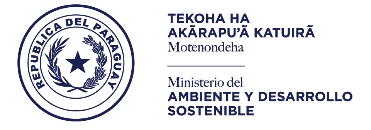 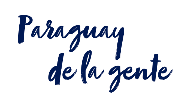 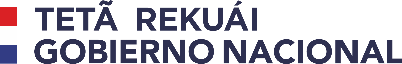 O.G.520 - CONSTRUCCIONES (GS. 2.000.000.000)

Con este monto previsto la Institución destinará a la construcción de edificaciones nuevas en la Sede Central, Oficinas Regionales y Parques Nacionales dependientes del Ministerio del Ambiente.

En tal sentido, se informa que existen zonas donde la Institución posee terreno pero no así con edificios para cumplir funciones de vigilancia y/o control en el marco de las leyes ambientales. Un ejemplo de esto es la donación de un terreno realizada por la Gobernación de San Juan Bautista Misiones, donde no se cuenta con edificaciones para la realización de actividades, Parque Nacional Cerro Koi - Departamento Central: Construcción de Vivienda para Guardaparques.

Puestos de Control en los Recursos Manejado como Ybyturuzu, Ypacarai, Ypoa, Monumento Natural Cerro Acay
La Sede Central no cuenta con suficientes oficinas para brindar un buen servicio y por ende es necesario realizar nuevas construcciones, así como también en las regionales en donde es necesario edificar puestos de control.
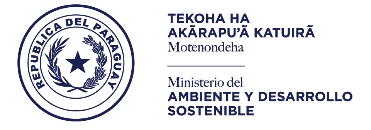 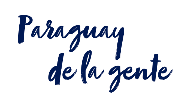 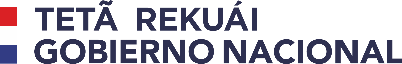 O.G. - 530 ADQ. DE MAQ., EQU. Y HERRAMIENTAS EN GRAL. (GS. 2.202.170.000)
El rubro de inversión es necesario, para la compra de más vehículos, tractores, desmalezadoras, motobombas de agua, lanchas, generador, báscula para pesaje de producto pesquero y otras maquinarias inherentes a las funciones y necesidades de la Institución. También para adquisición  Equipos de comunicaciones y señalamiento, entre otros.
 
O.G.540 ADQUISICIÓN. DE EQUIPOS DE OFICINA Y COMPUTACIÓN (GS. 1.099.000.000)
Esta Administración pretende modernizar la infraestructura informática y los equipo de oficina principalmente en las bocas de cobranzas y emisión de licencia, donde existen manejo de valores, dando así a los usuario comodidad y la rápida atención, y así también evitar la emisión de recibos de dinero en forma manual y otros procesos arcaicos. Así como para adquisición de Muebles y Enseres para todas las reparticiones de la Institución.
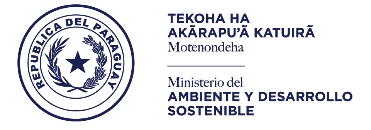 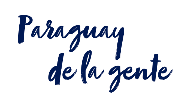 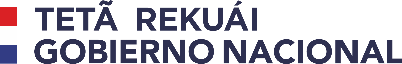 O.G. 570 ADQUISICIÓN DE ACTIVOS INTANGIBLES (GS. 50.000.000)

La Dirección Administrativa priorizara los programas de computación o software, para la rápida ejecución de las tareas computarizadas, se considera razonable el monto previsto ya que las mismas incluyen la adquisición de derechos para el uso de Licencia.
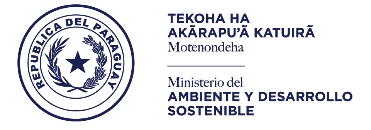 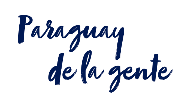 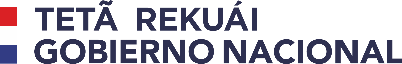 O.G.590 OTROS GASTOS DE INVERSIÓN Y REPARACIONES MAYORES (GS. 500.000.000)
El rubro será destinado, para la reparación edilicia que sobrepase lo establecido en la reparación mayor, que la necesidad es para toda la dependencia de la Secretaria del Ambiente, Regionales y la Sede Central como el caso de los Parques Nacionales
Parque Nacional Cerro Cora - Departamento. de Amambay.
Reparaciones Mayores: Vivienda de Guardaparques, monumento histórico, Puesto de Control Picada Lorito y Área de visitantes y de camping.
Parque Nacional de Paso Bravo - Departamento de Concepción.
Reparaciones Mayores: Vivienda de Guardaparques, Sede Administrativa y Puesto de Control Sofía, Puesto de Control Reyes cue y Puesto de Control Caracol.
Parque Nacional San Luis - Departamento de Concepción.
Reparaciones Mayores: Sede Administrativa y Laboratorio.
Parque Nacional Defensores del Chaco - Departamento de Alto Paraguay.
Reparaciones Mayores: Sede Administrativa, Sede para Visitantes, Puesto de Control Cerro León, Lagerenza’i y Agua Dulce.
Parque Nacional Tte. Agripino Enciso - Departamento de Alto Paraguay.
Reparaciones Mayores: Sede Administrativa y Sede para Visitantes.
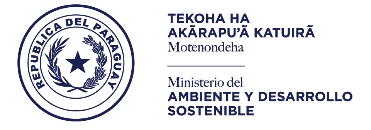 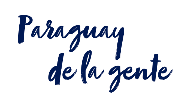 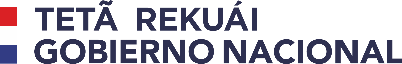 O.G.590 OTROS GASTOS DE INVERSIÓN Y REPARACIONES MAYORES (GS. 500.000.000)
Parque Nacional Ñacunday - Departamento de Alto Paraná.
Reparaciones Menores: Sede Administrativa (Circuito Eléctrico).
Parque Nacional Ybycui - Departamento de Paraguarí.
Reparaciones Mayores: Museo, Sede Administrativa, Vivienda de Guardaparques, caseta y Área Recreativa.
Parque Nacional Caazapá - Departamento de Caazapá.
Reparaciones Mayores: Puesto de Control Cristal, Puesto de Control Enramadita y Sede Administrativa Apepu.
Monumento Científico Moisés - Bertoni, Departamento de Alto Paraná.
Reparaciones Mayores: Vivienda de Guardaparques y puesto de Control
Oficina Regional de Pesca de Pilar - Departamento de Ñeembucú.
Construcción de galpón para resguardo de embarcación.
Canalización para desagüe fluvial.
Oficina Regional de Pesca de Misiones - Departamento de Misiones.
Construcción de Sede, ya que se cuenta con una propiedad en dicha Ciudad pero se encuentra sin edificar.
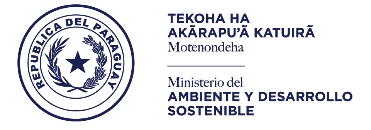 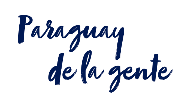 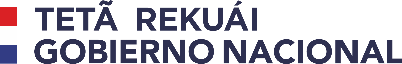 841- BECAS (G. 120.000.000)
Para el pago de capacitación, adiestramiento y perfeccionamiento del personal orientados a mejorar la gestión y el servicio de la Institución.

El Ministerio del Ambiente y Desarrollo Sostenible cuenta con un plantel de funcionarios calificados de distintas áreas como ser: Biólogos, Ing. Agrónomos, Ing. Forestales, Ing. Ambiental, Químico Industrial, Hidrólogos, Veterinarios, Ing. Industrial, Abogados y profesionales de las ciencias económicas, entre otros.

Con las actividades de capacitación, a través del O.G. 841, se busca complementar y actualizar profesionales, destrezas o actividades necesarias para mejorar el rendimiento de los funcionarios del MADES, en el cumplimiento de sus funciones o labores.
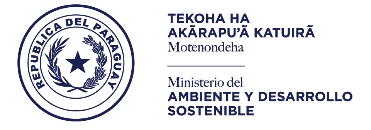 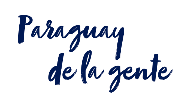 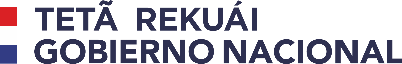 841- BECAS (G. 120.000.000)
Entre las concesiones de Becas previstas (a partir de 200 horas cátedras), se citan:

Diplomados en Legislación Ambiental
Diplomados en Gestión Pública
Maestría en Gestión Ambiental
Postgrado en Finanzas y Contrataciones Públicas
Postgrado en Gobernanza Ambiental
Postgrado en Gestión y Derecho Laboral
Diplomado en materia de Cambios Climáticos
Maestría en Tecnología de la Información
Especialización en Gestión de Residuos
Especialización en Impacto Ambiental
Diplomado Internacional en Derecho de la Energía, Inversiones y Medio Ambiente
Diplomado en Auditoría de Gestión

Fuente: Datos proveídos por la Dirección de Gestión del Talento Humano, para la proyección del Anteproyecto de Presupuesto 2019
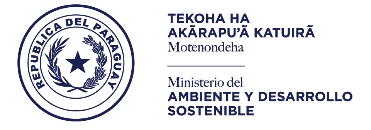 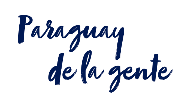 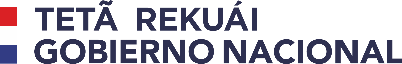 845- INDEMNIZACIONES (G. 1.000.000.000)

Para el pago de Indemnizaciones a funcionarios acogidos al Programa de Retiro Voluntario.
 
El monto presupuestado posibilitará el pago de aproximadamente G. 250.000.000.- por persona, a un total de 4 (cuatro) funcionarios, priorizando específicamente a los funcionarios con problemas de salud.
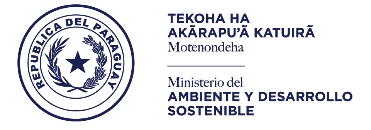 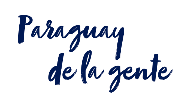 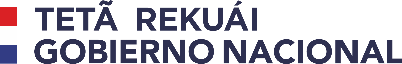 851- TRANSFERENCIAS CORRIENTES AL SECTOR EXTERNO (G. 200.000.000)

Para transferencia a organismos internacionales (pago de cuotas por convenios), en las que el Ministerio del Ambiente y Desarrollo Sostenible (MADES) es miembro activo en representación del Paraguay.
 
Cabe mencionar que el MADES es la responsable de velar por el cumplimiento de compromisos asumidos como país ante Organismos Internacionales establecidos en Tratados y Convenios Internacionales con repercusión no sólo a nivel institucional sino también a nivel país.
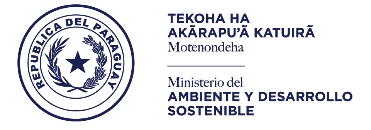 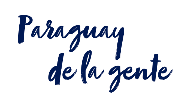 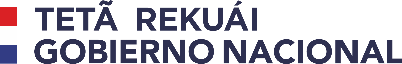 910- PAGO DE IMPUESTOS, TASAS, GASTOS JUDICIALES Y OTROS (G. 180.000.000)
La mayor parte de este rubro es destinado a la cobertura de Gastos Judiciales, por la aplicación de demandas (Juicios Ejecutivos) a los infractores de las Leyes Ambientales, en los distintos Juzgados de Primera Instancia y Paz Letrada de la Capital, llevada a cabo por la Oficina de Asuntos Judiciales de la Dirección de Asesoría Jurídica del MADES.
 
Se viene utilizando distintos métodos para que los infractores se acerquen a la Entidad a cumplir con sus obligaciones, una de ellas es la de incluir a los demandados al sistema de servicios de Informconf, y el contrato con un Oficial de Justicia habilitado por el Poder Judicial, para las  intimaciones de pagos y embargos ejecutivos correspondiente, dentro de cada causa, lo que redunda en una mayor recaudación en el origen del ingreso Multas.
 
Asimismo, erogaciones esporádicas en concepto de Impuestos y Tasas Municipales y pagos a Jueces Instructores por el trámite de Sumarios Administrativos.
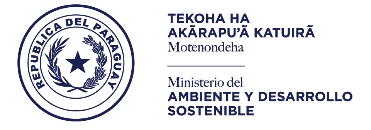 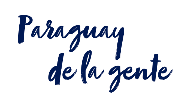 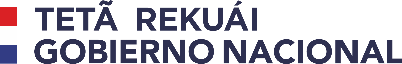 920- DEVOLUCIÓN DE IMPUESTOS Y OTROS INGRESOS NO TRIBUTARIOS (G. 10.000.000)

Previsión presupuestaria realizada en caso de que un usuario de los servicios de la Institución realice un pago erróneo o pague dos veces por el mismo servicio. En este caso, el MADES deberá reponer al usuario el monto que no corresponde cobrar, mediante este rubro.
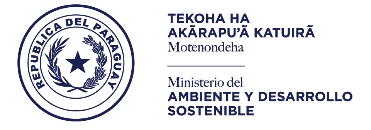 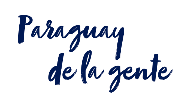 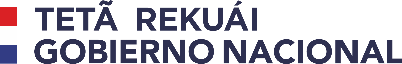 CONCLUSIÓN

El monto solicitado para el Ejercicio Fiscal 2019 de Gs. 56.722.984.210 (guaraníes cincuenta y seis mil setecientos veinte y dos millones novecientos ochenta y cuatro mil doscientos diez) resulta a todas luces insuficiente para cumplir a cabalidad y eficiencia con las Metas y Objetivos prioritarios teniendo en cuenta el nuevo rango de la Institución como Ministerio, lo cual hace que el campo de acción sea mucho más amplio.

Cabe destacar que el Ministerio cuenta actualmente con 17 Fiscalizadores permanentes y 1 fiscalizador comisionado de otra Entidad para aplicación de la Ley Pesquera y demás Leyes ambientales para cubrir todo el territorio Nacional atendiendo las distintas denuncias con relación a faltas ambientales y fiscalización de Licencias.
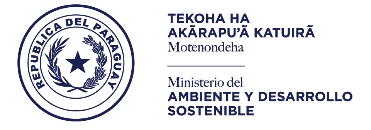 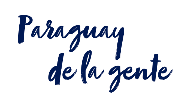 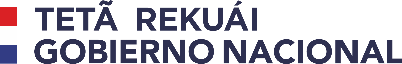 CONCLUSIÓN

El Ministerio tiene a su cargo el resguardo Áreas Silvestres Protegidas bajo dominio Público el cual representa una superficie de 2.466.769 hectáreas del territorio nacional y tan solo se cuenta con 65  Guardaparques permanentes y contratados  para todo el País.

Estas asignaciones son realizadas de acuerdo a la estructura orgánica anterior, es decir “Secretaría”, no así con el rango de Ministerio, debiendo realizar indefectiblemente la adecuación del organigrama para una mejor organización funcional.
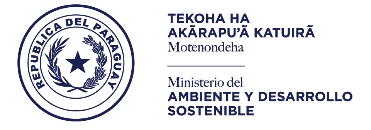 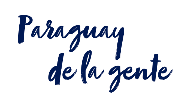 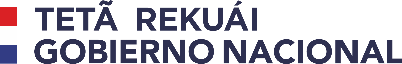 MINISTERIO DEL AMBIENTE Y DESARROLLO SOSTENIBLE
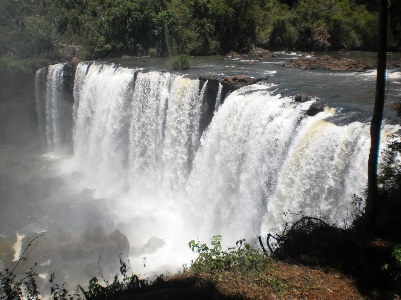 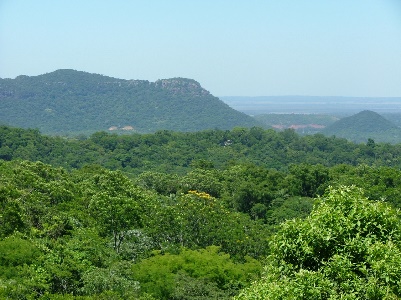 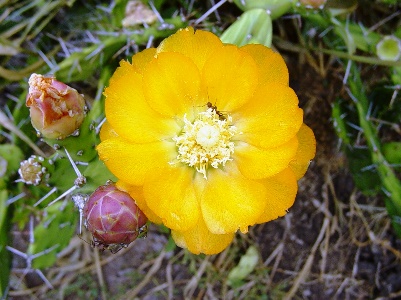 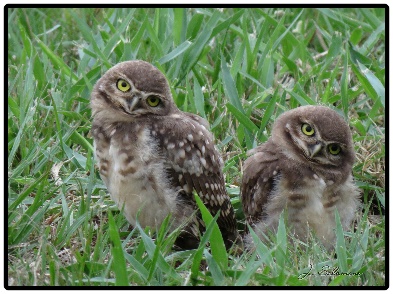 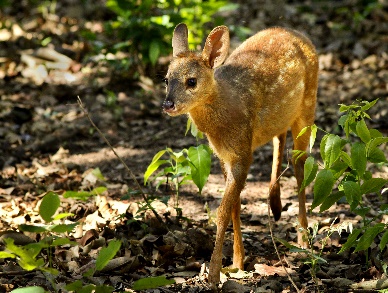 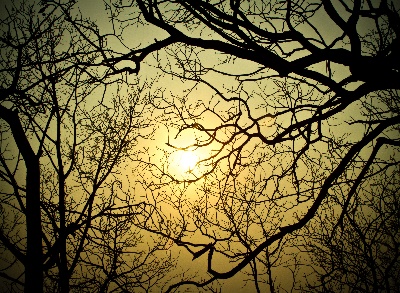 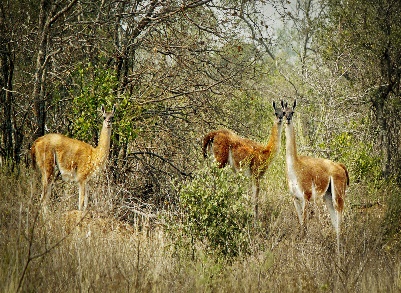 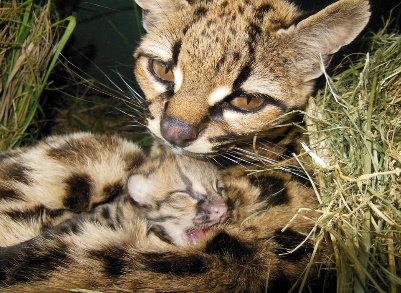 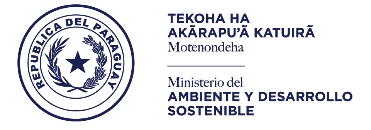 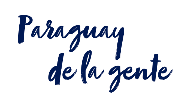 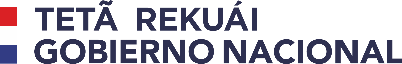